Starter activity
Can you remember all the colours in French?
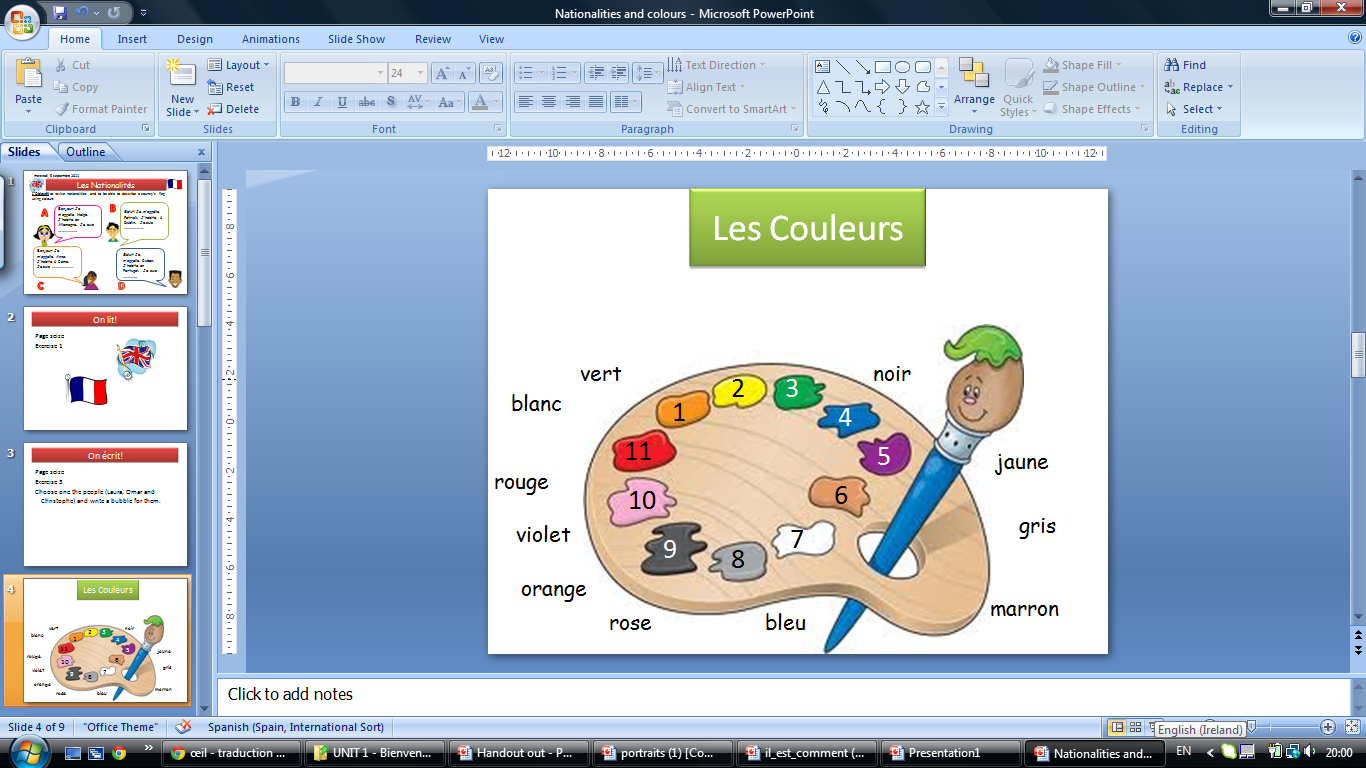 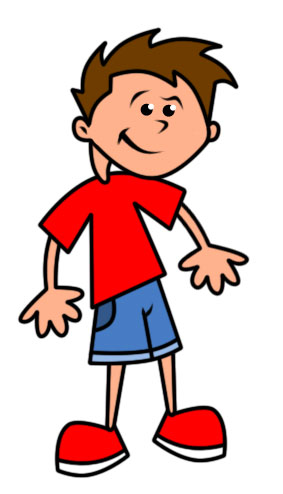 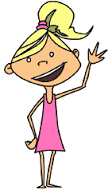 C’est un garçon.
C’est une fille.
Il est...
Elle est…
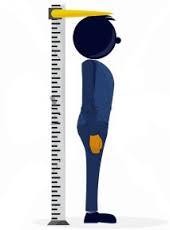 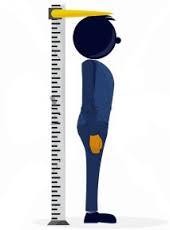 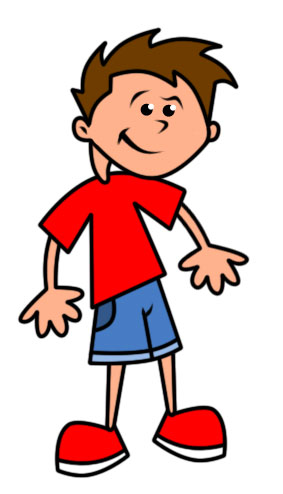 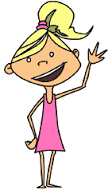 grande
grand
Il est...
Elle est…
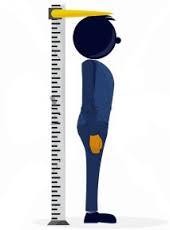 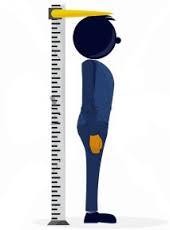 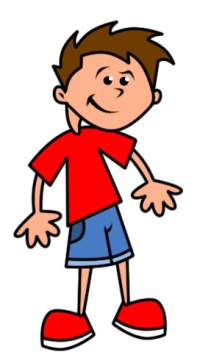 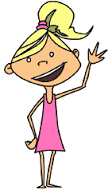 petite
petit
Il est...
Elle est…
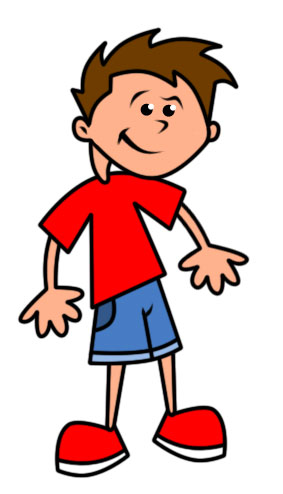 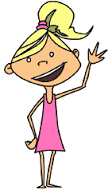 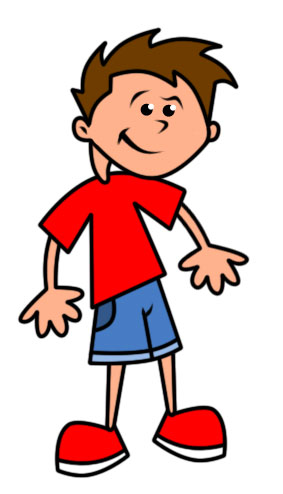 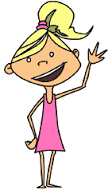 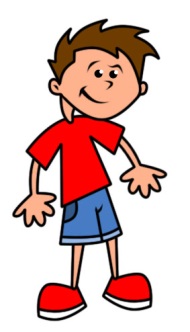 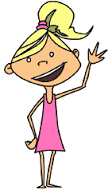 de taille moyenne
Memory game
Learning Intentions
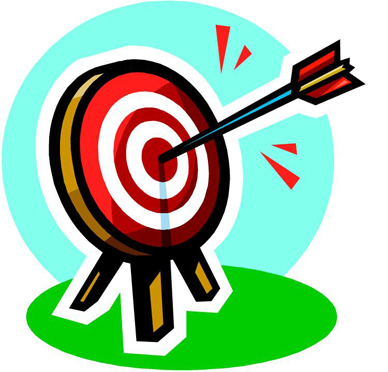 Describe what someone looks like
Starter activity
Relie le français et les images
b
a
Il est grand
 Elle est petite
 Il est de taille moyenne
 Elle est grande
5. Il est petit
6. Elle est de taille moyenne
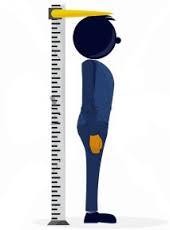 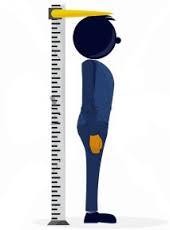 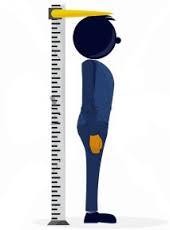 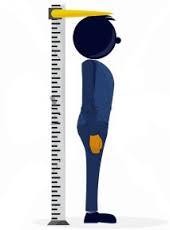 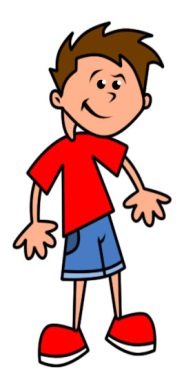 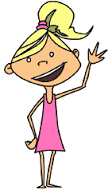 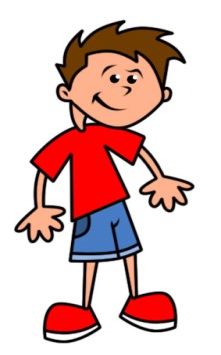 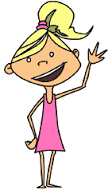 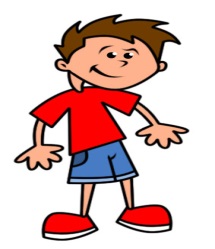 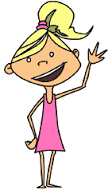 d
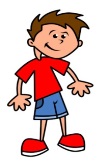 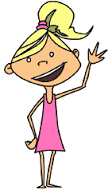 c
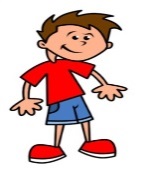 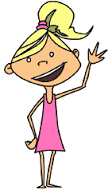 f
e
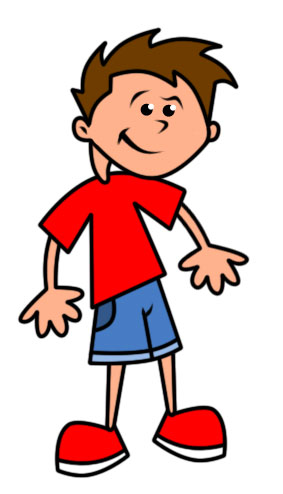 Elle a…
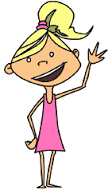 Il a...
les cheveux
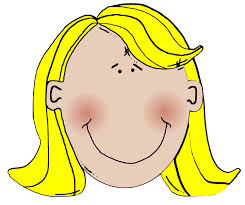 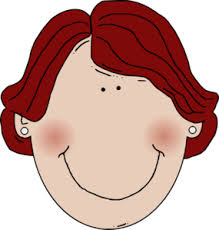 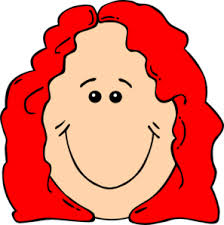 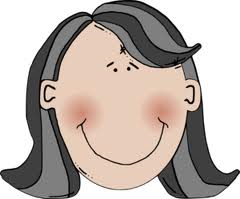 bruns
noirs
blonds
roux
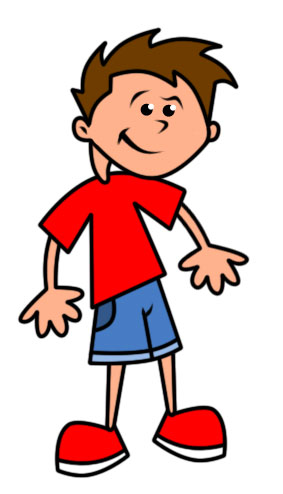 Elle a…
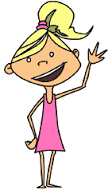 Il a...
les cheveux
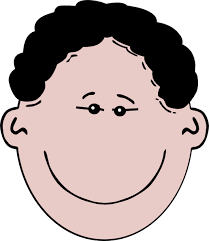 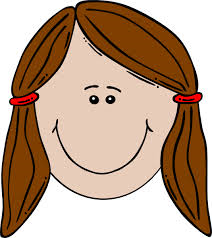 raides
frisés
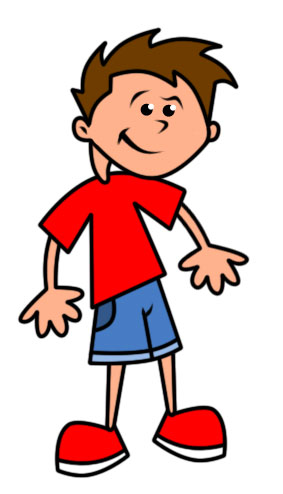 Elle a…
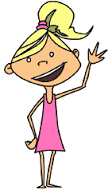 Il a...
les cheveux
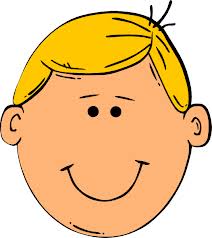 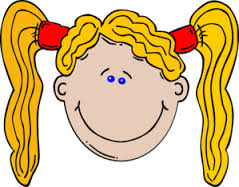 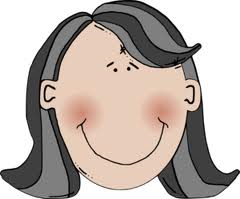 longs
mi-longs
courts
Il a / Elle a les cheveux …
bruns = brown
blonds = blond
roux = red
noirs = black

frisés = frizzy/curly
raides = straight

longs = long
courts = short
mi-longs = mid-length
Last man standing!
Quizlet
Ecris en français
Write in French
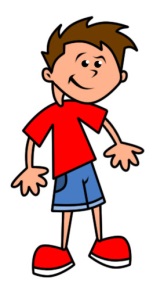 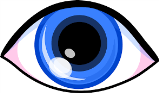 1.
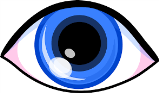 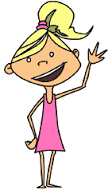 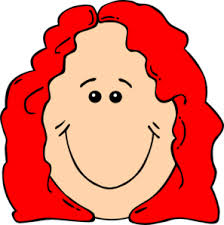 2.
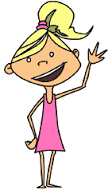 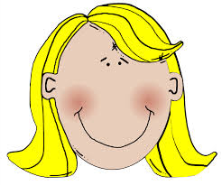 3.
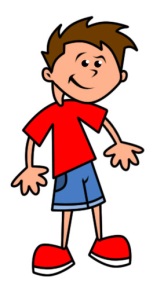 4.
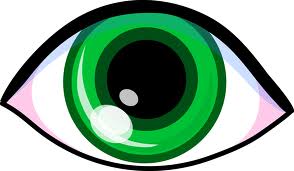 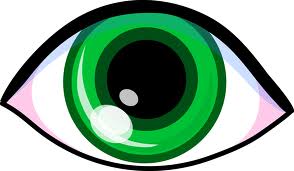 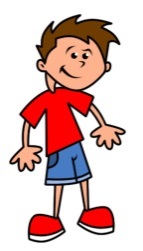 5.
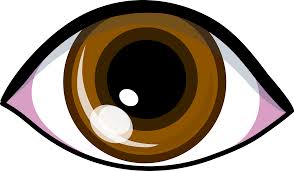 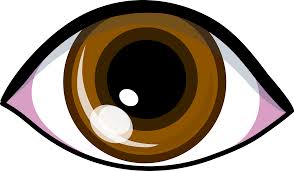 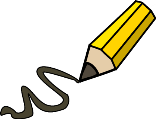 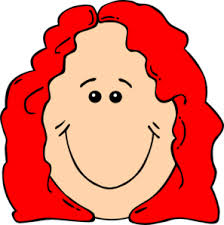 Starter activity
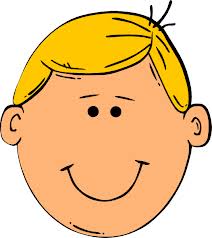 a
b
Elle a les cheveux blonds
 Elle a les cheveux roux
 Elle a les cheveux noirs
 Elle a les cheveux frisés
 Elle a les cheveux courts
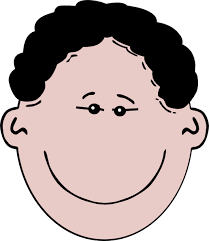 c
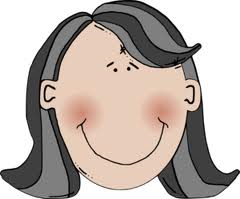 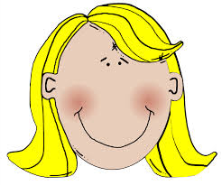 Extra! Translate in English
Il a les cheveux très longs, 
bruns et assez raides.
d
e
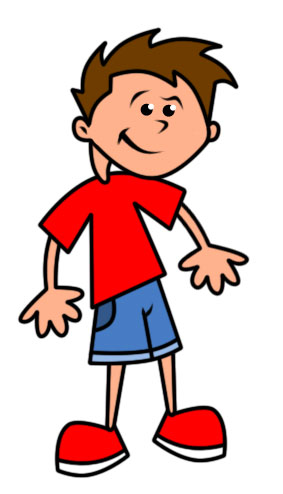 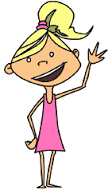 Elle a…
Il a...
les yeux
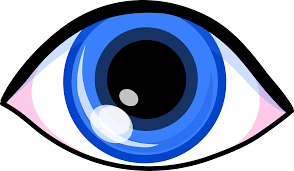 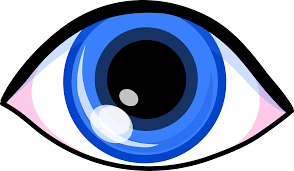 bleus
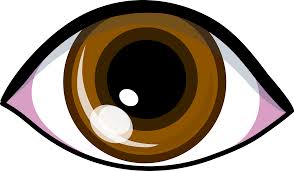 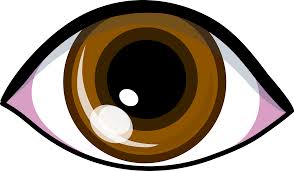 marron
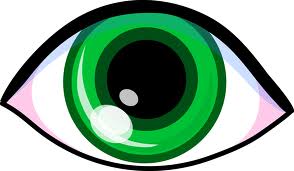 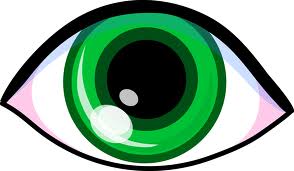 verts
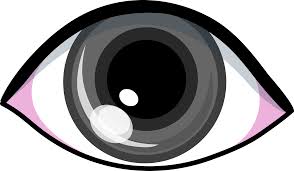 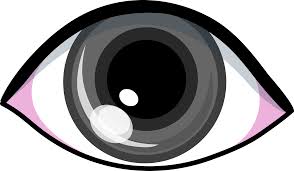 gris
Learning Intentions
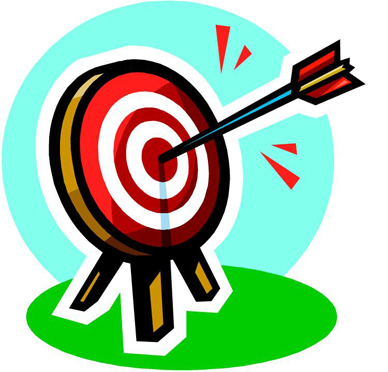 Recognise a physical description in 
    a text
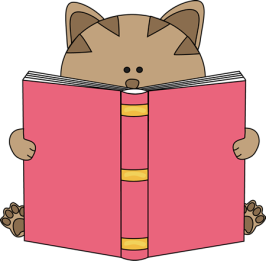 Relie la description à la bonne personne
On lit!
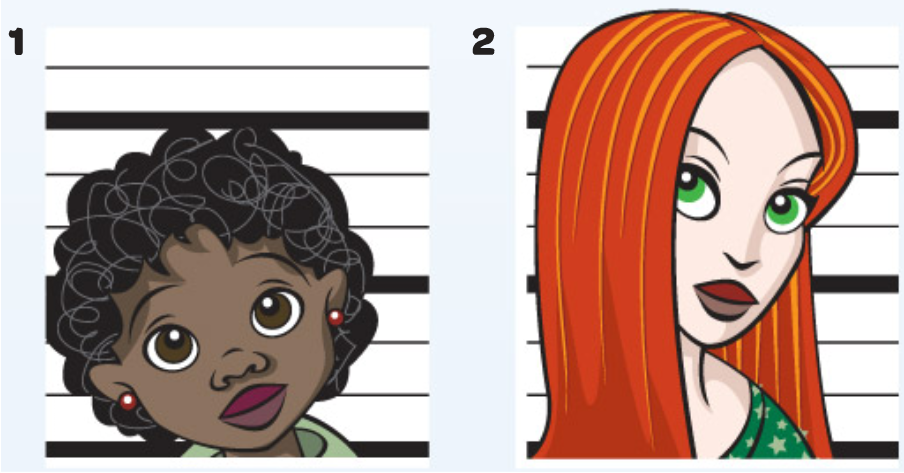 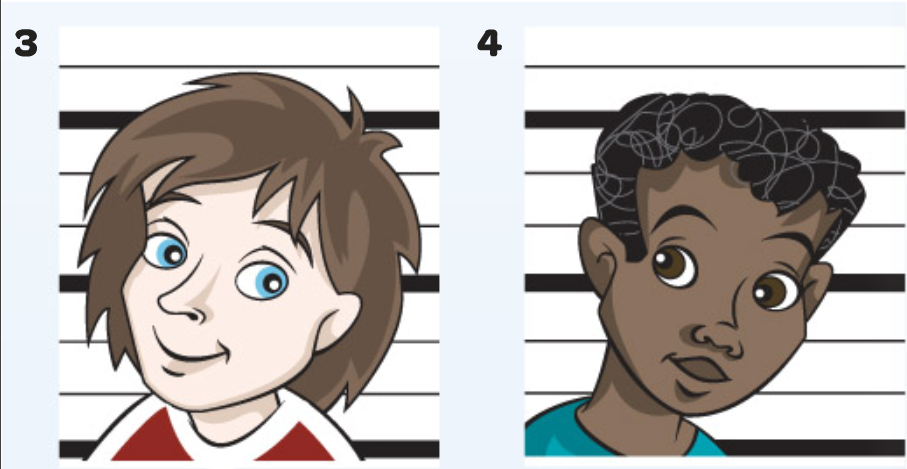 Laura
Ophélie
Kevin
Sam
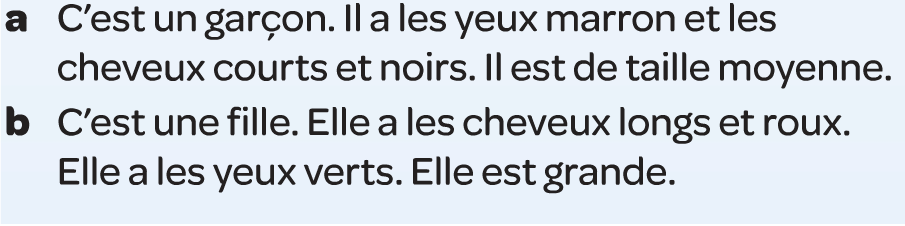 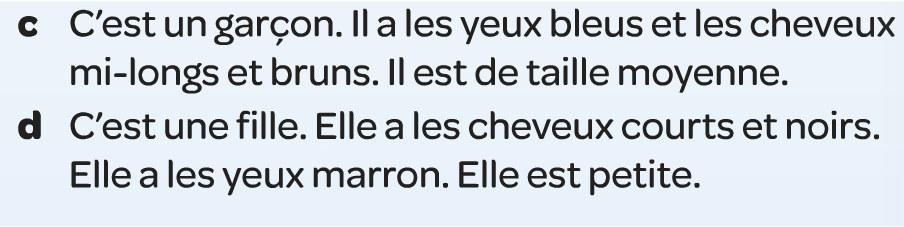 Extra! Translate this description in English
C’est une fille. Elle est très grande. Elle a les cheveux mi-longs et blonds. Elle a les yeux gris.
Elle est assez modeste et elle n’est pas branchée
Ecoute et choisi la bonne personne
Listen and choose the right person
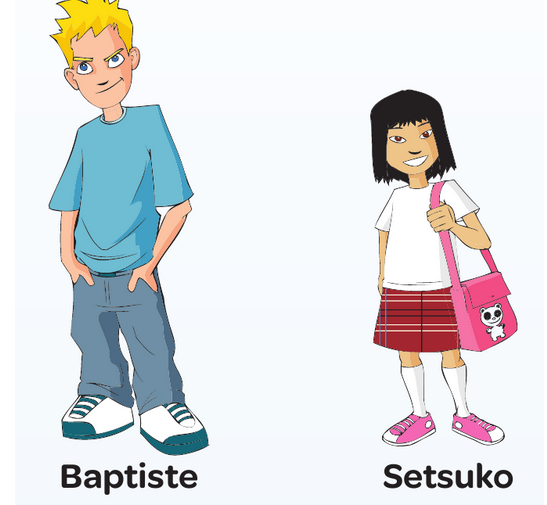 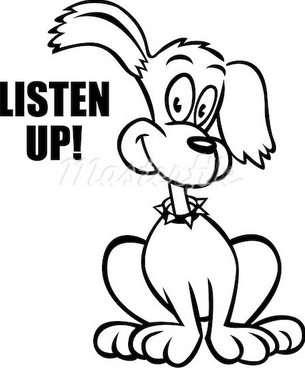 1
Setsuko
2
Ludo
Marina
3
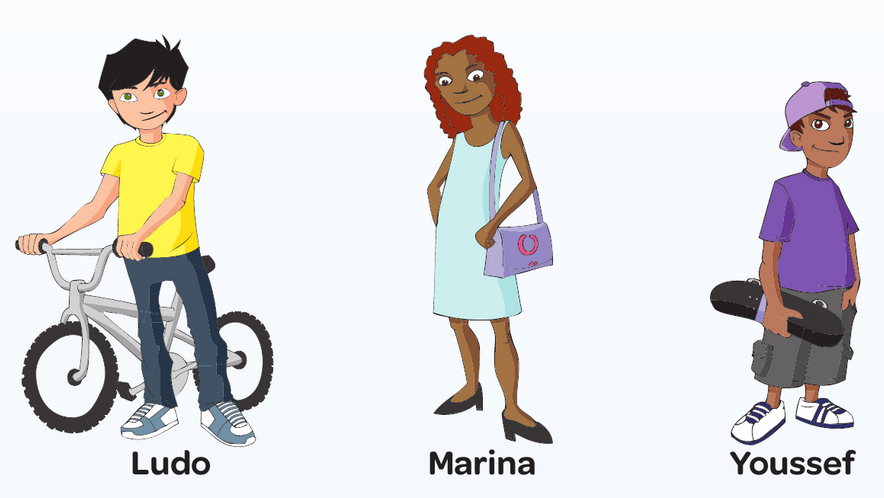 4
Youssef
Baptiste
5
Écris en français
Write in French
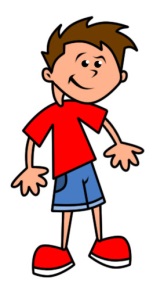 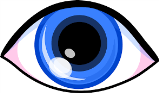 1.
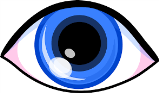 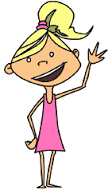 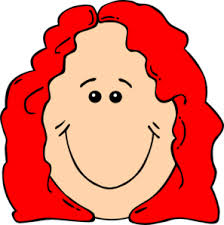 2.
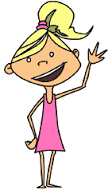 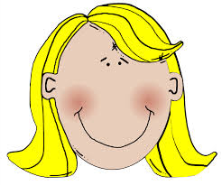 3.
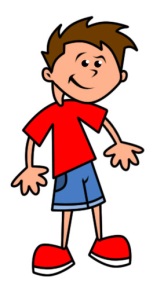 4.
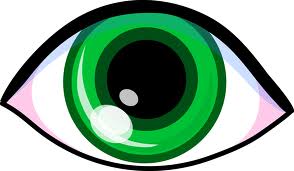 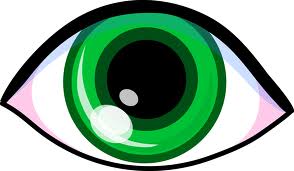 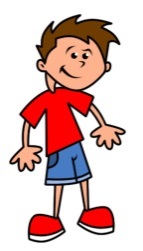 5.
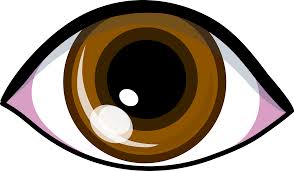 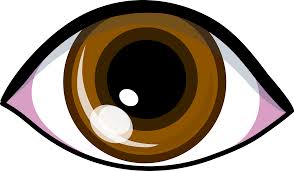 Learning Intentions
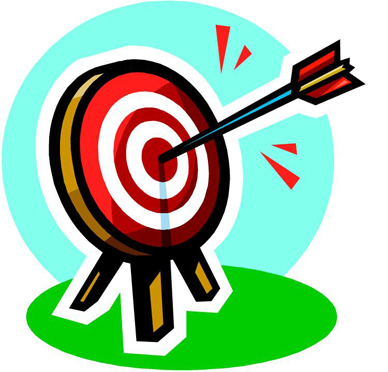 Recognise a physical description in 
    a text
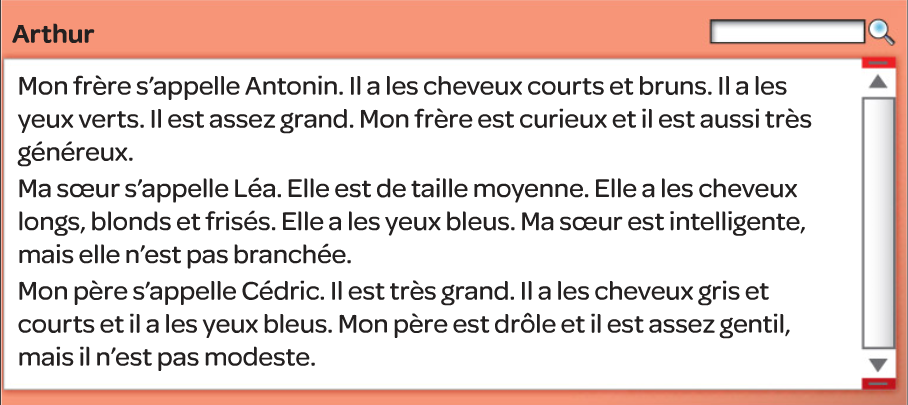 Sondage de classe.
Trouve quelqu’un
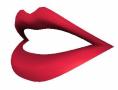 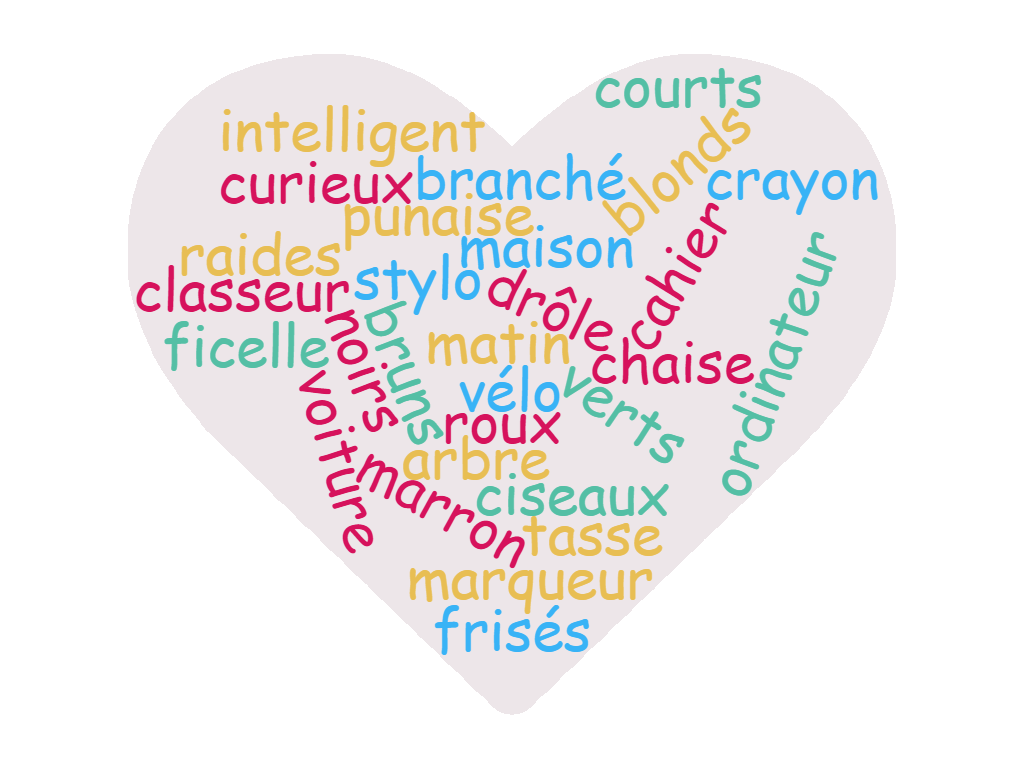 How many words used 
to describe someone 
can you find?
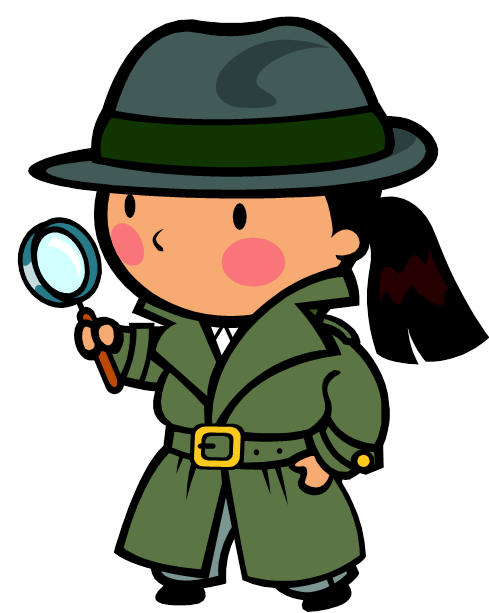 Extra!
Can you create a 
sentence with 
3 words you found?
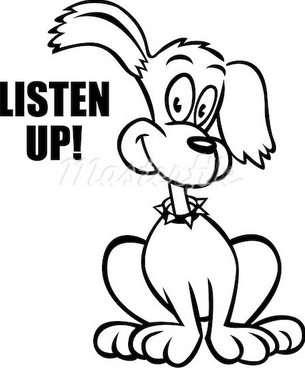 Ecoute et choisi la bonne personne
Listen and choose the right person
1 page 19
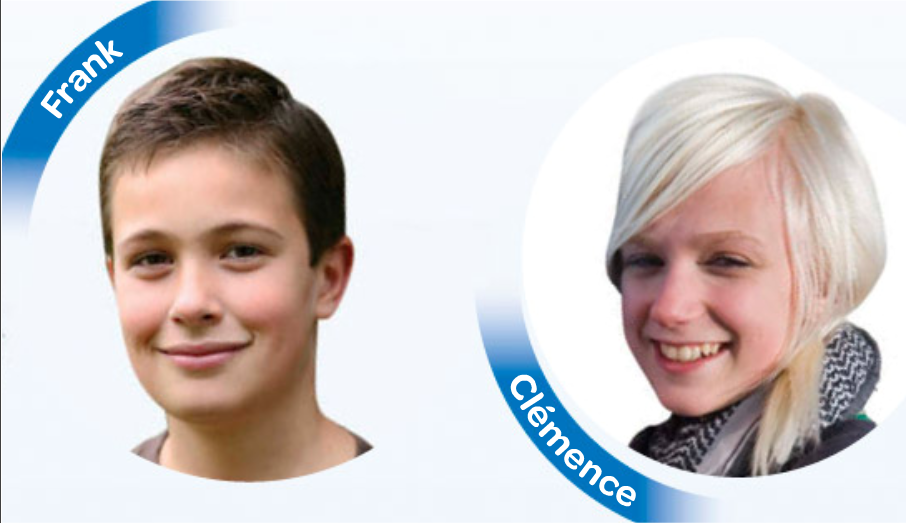 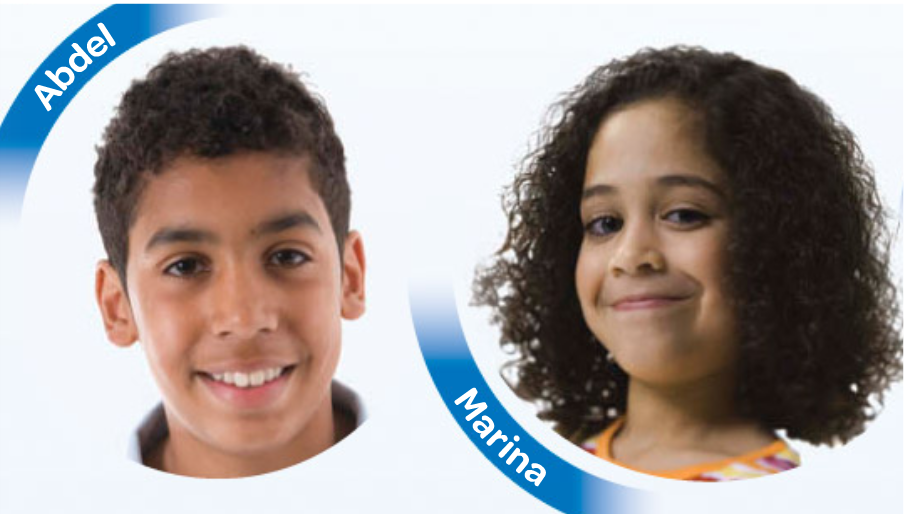 Find the person who is talking
Write down the description for each in English
Learning Intentions
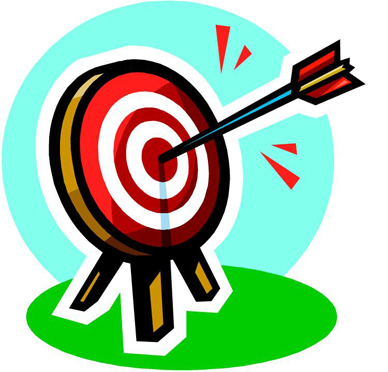 Be able to listen for a description

Create complex sentences
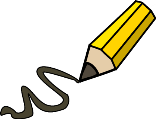 Writing
Écris et traduis    ACHKLQ            BDIKNS		  ACHKPT	  BGIKOR
Extra!   Create your own code (be careful and choose the right ending!)
On parle!         Décris une personne à ton ami
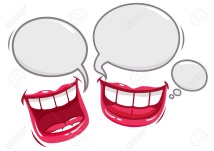 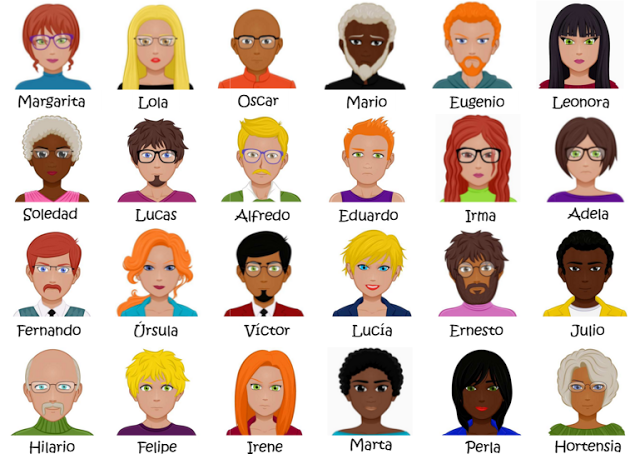 C’est un garçon
C’est une fille
Il a les cheveux courts
Elle a les cheveux bruns
Lucas
Emma
Guillaume
Kevin
Élise
Élise
Il a les cheveux blonds
Elle a les cheveux raides
Simon
François
Mathieu
Agathe
Julie
Manon
Il a les yeux verts
Elle a les cheveux longs
Il a des lunettes
Elle a les yeux verts
Pascal
Nicolas
Théo
Solène
Gaston
Mathilde
Simon
Chloé
Louis
Bernard
Chloé
Alice
Léa
Anne
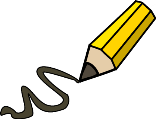 On construit les phrases!
Sentence creator!
Elle
Il
a
courts
bleus
les
bruns
noirs
frisés
verts
bruns
yeux
cheveux
blonds
raides
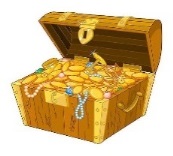 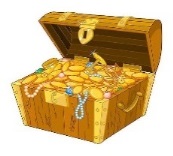 LA CHASSE AU TRESOR !
red
yellow
pink
purple
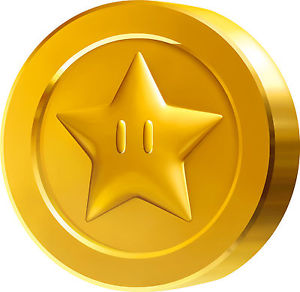 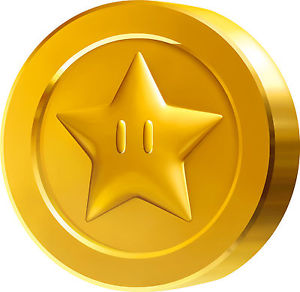 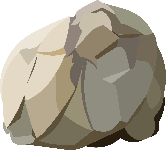 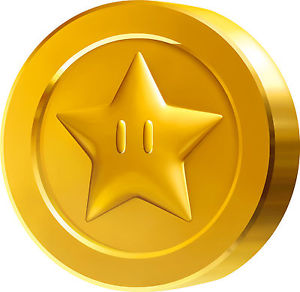 black
white
dark red
green
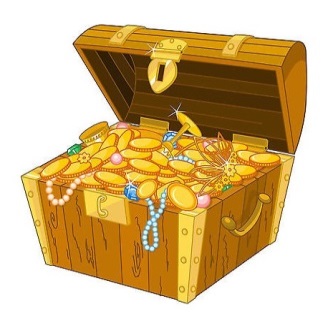 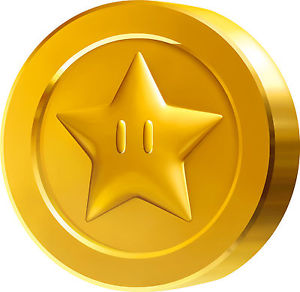 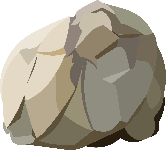 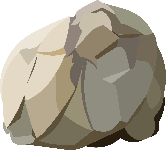 brown
grey
dark blue
blue
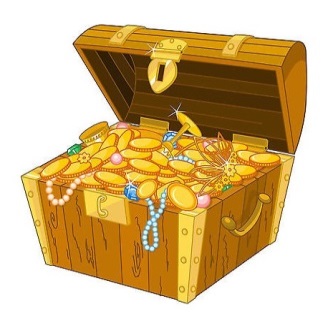 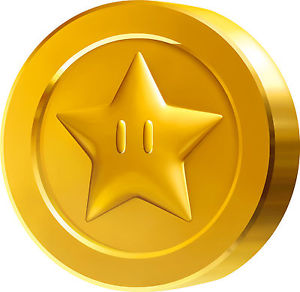 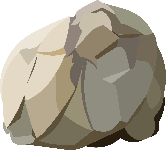 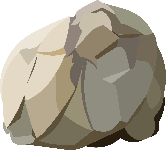